La Lambescaine 2018
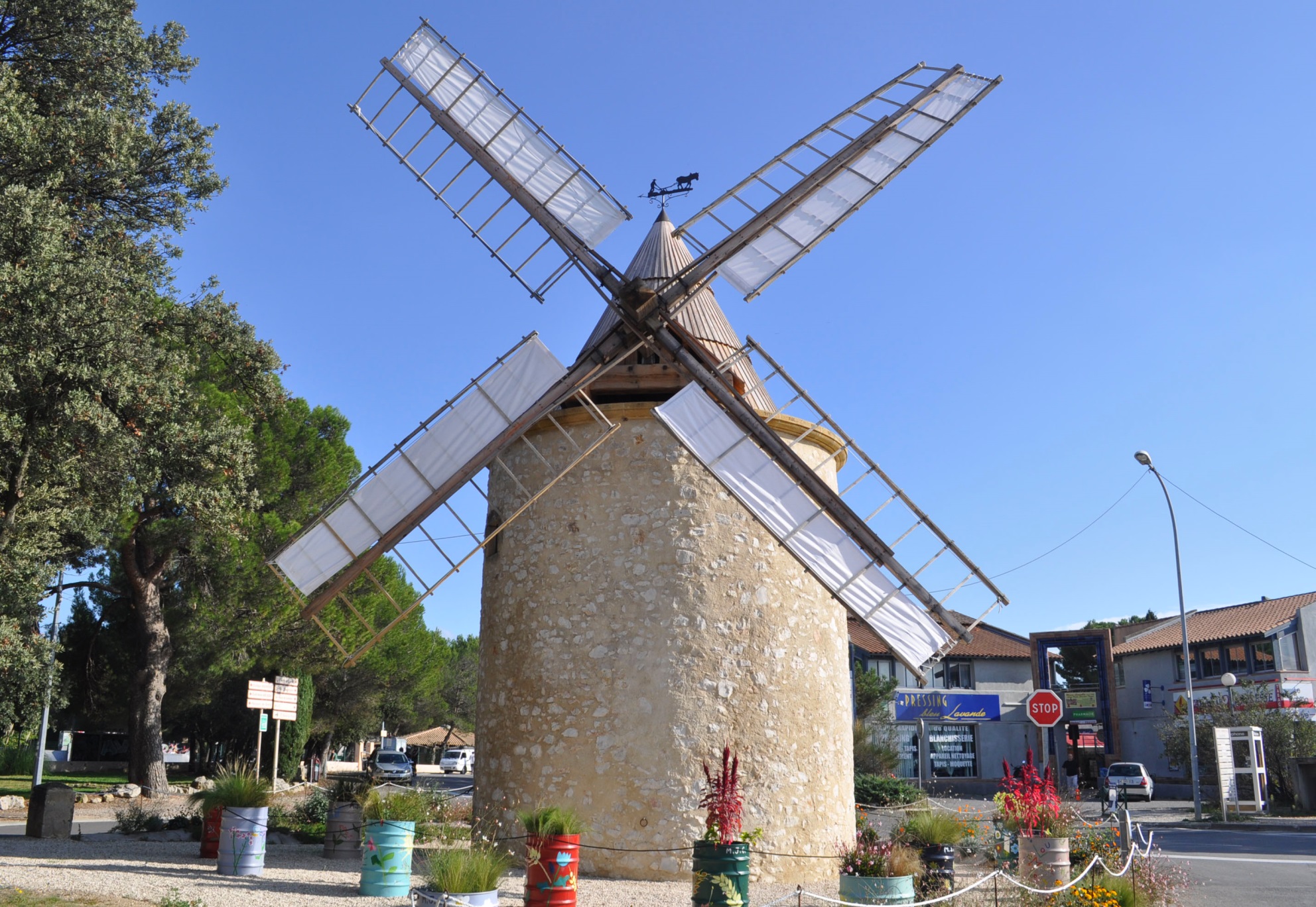 Préparation du terrain
Samedi : Balisage
Samedi : Intendance
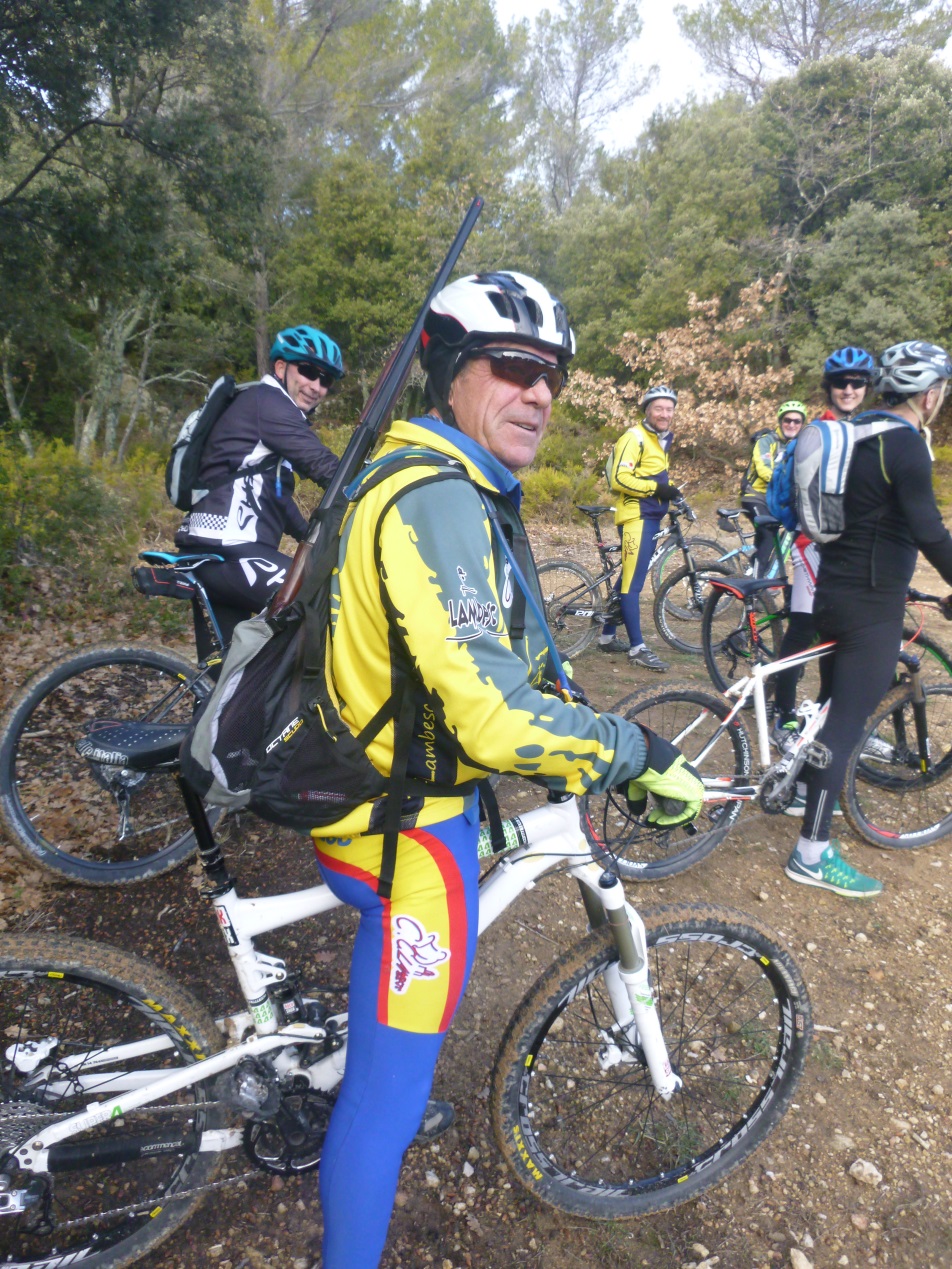 Vérification du balisage
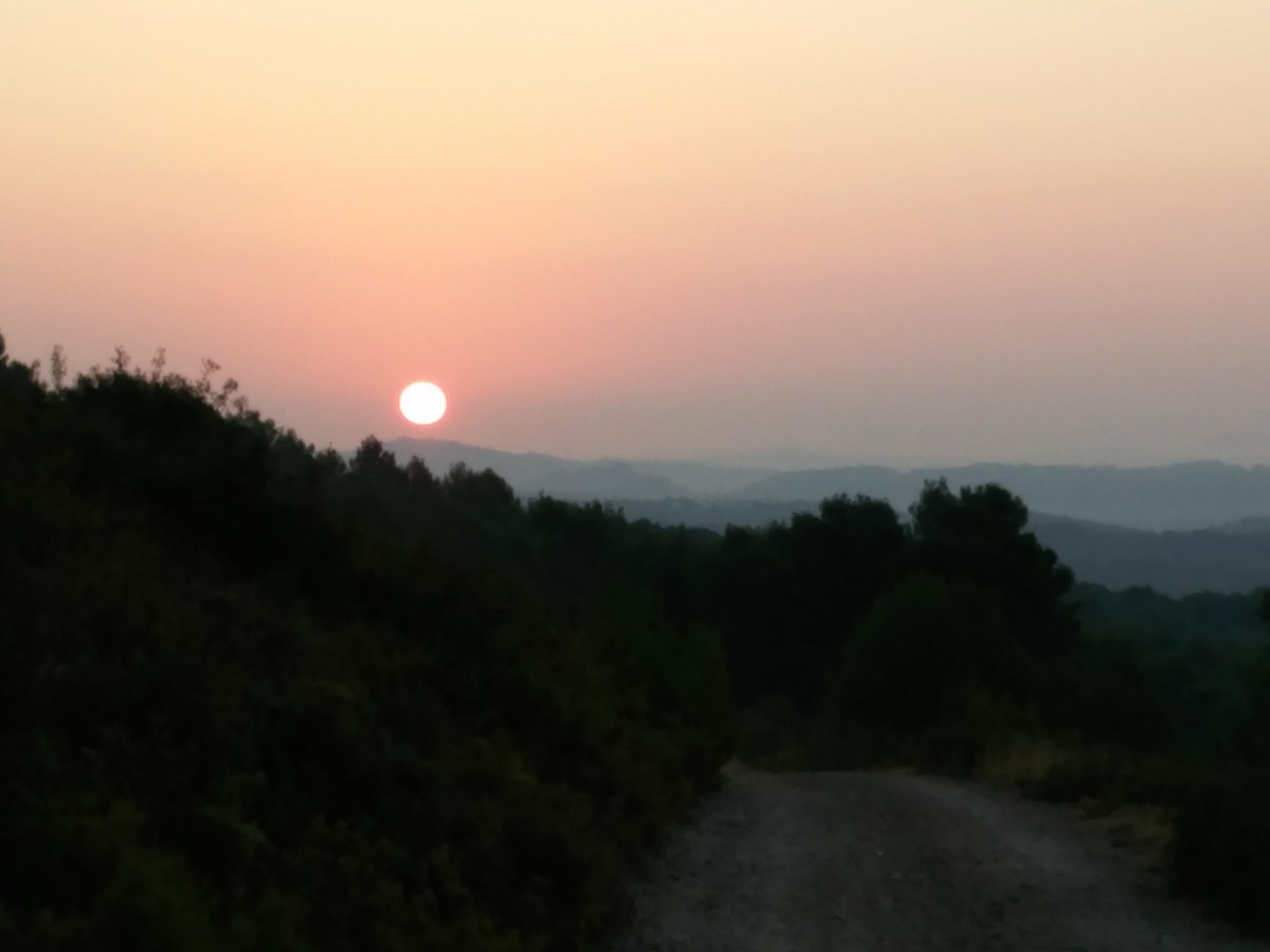 Dimanche -La Lambescaine 2018- Les faisans dorés ne sont pas encore levés mais les papys du CCL sont déjà au boulot
7h45-Le jour se lève
Le café est prêt
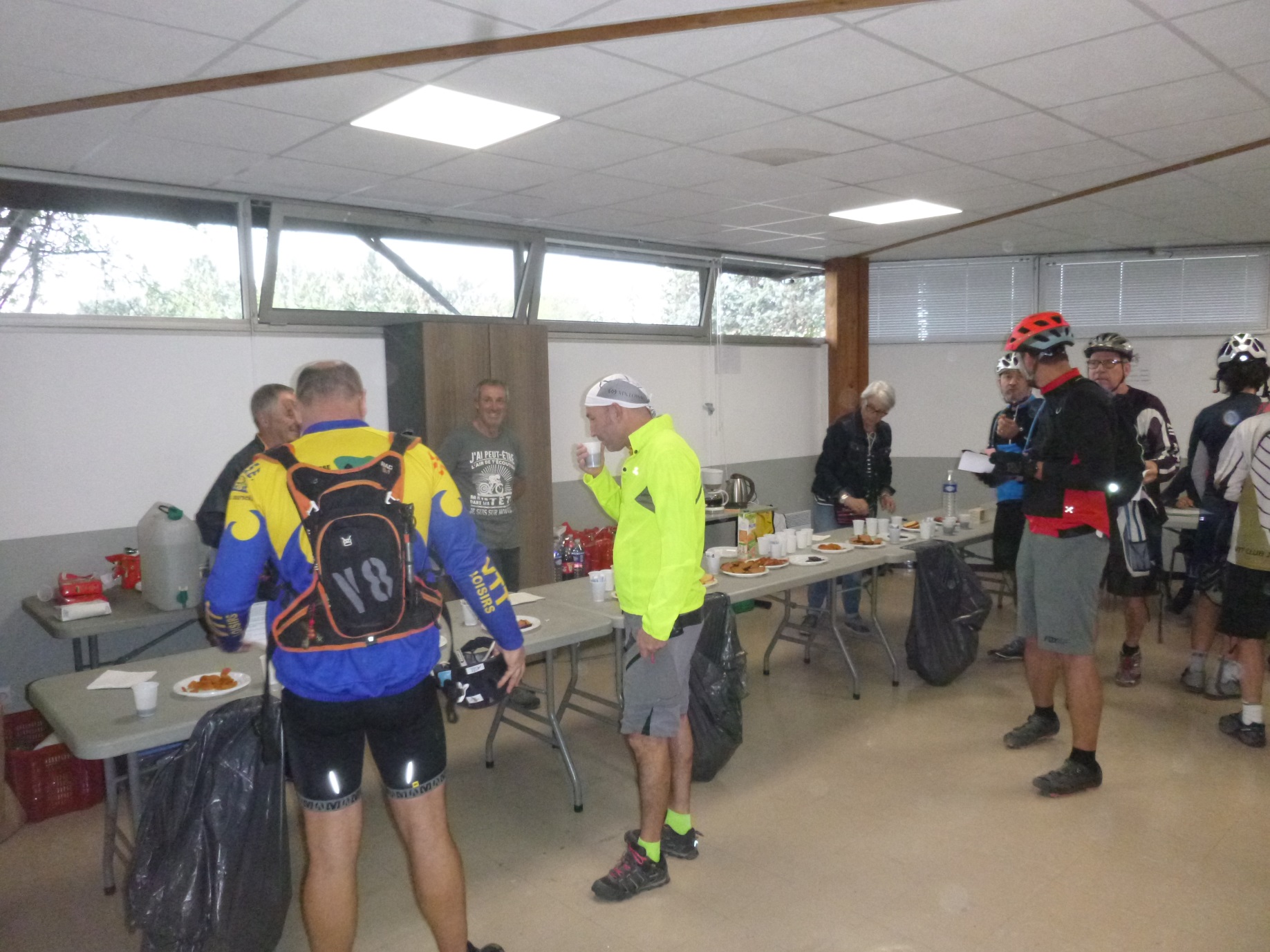 Les inscriptions sont en place
Les parcours sont affichés-la sécurité en place
Les ravitos sont installés
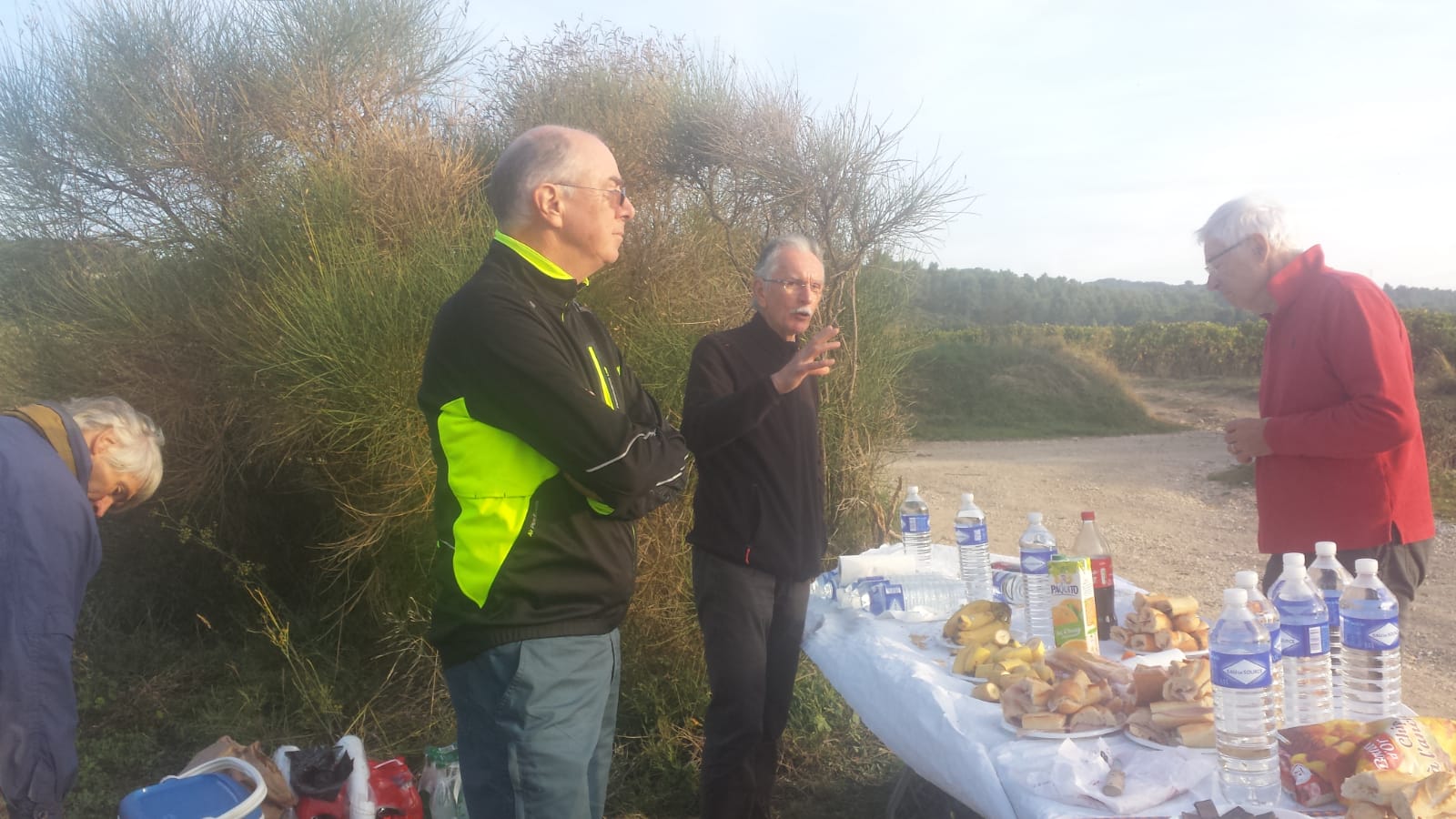 Les ravitos sont installés
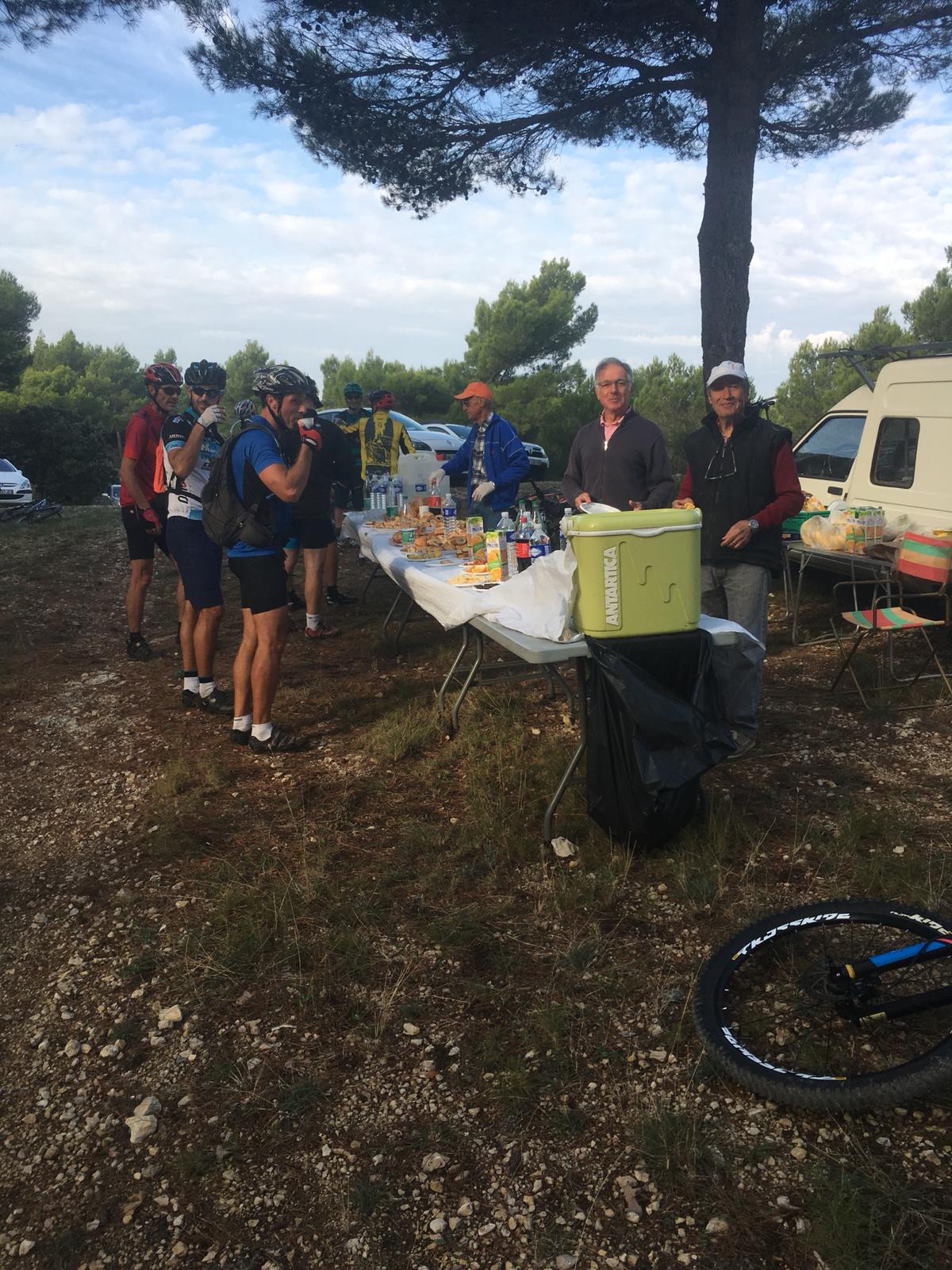 Des  participants nombreux
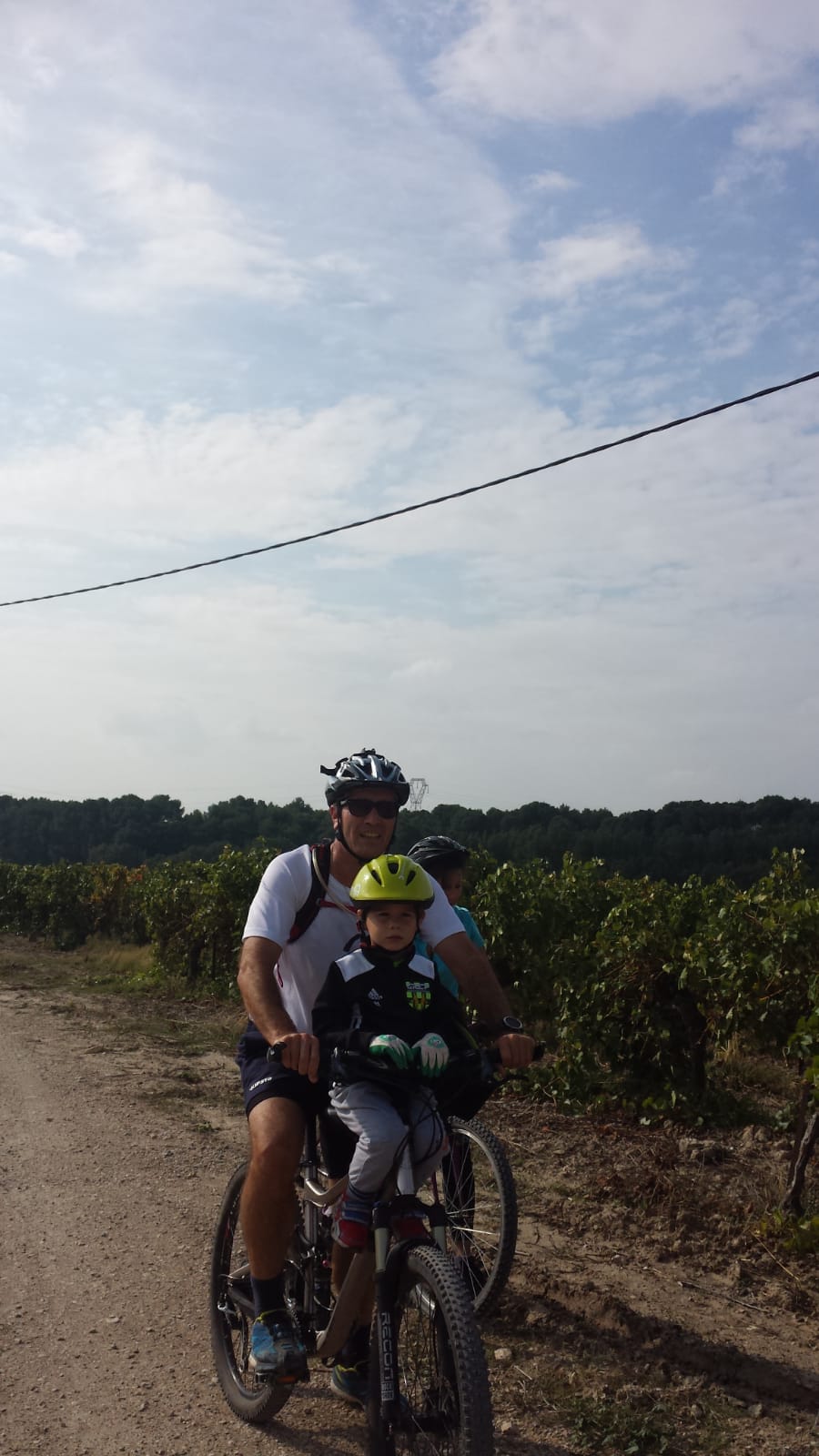 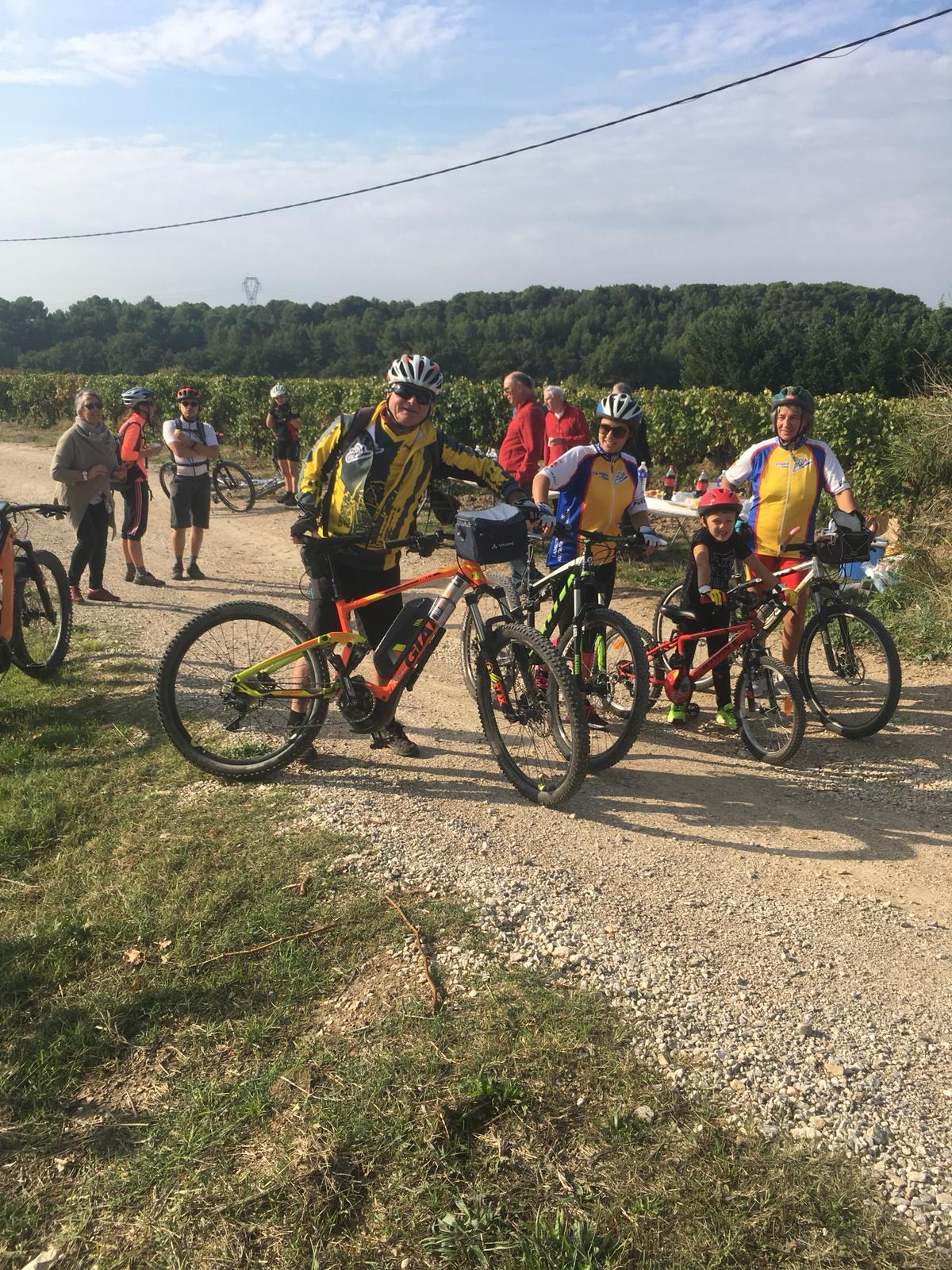 Un peu de réconfort
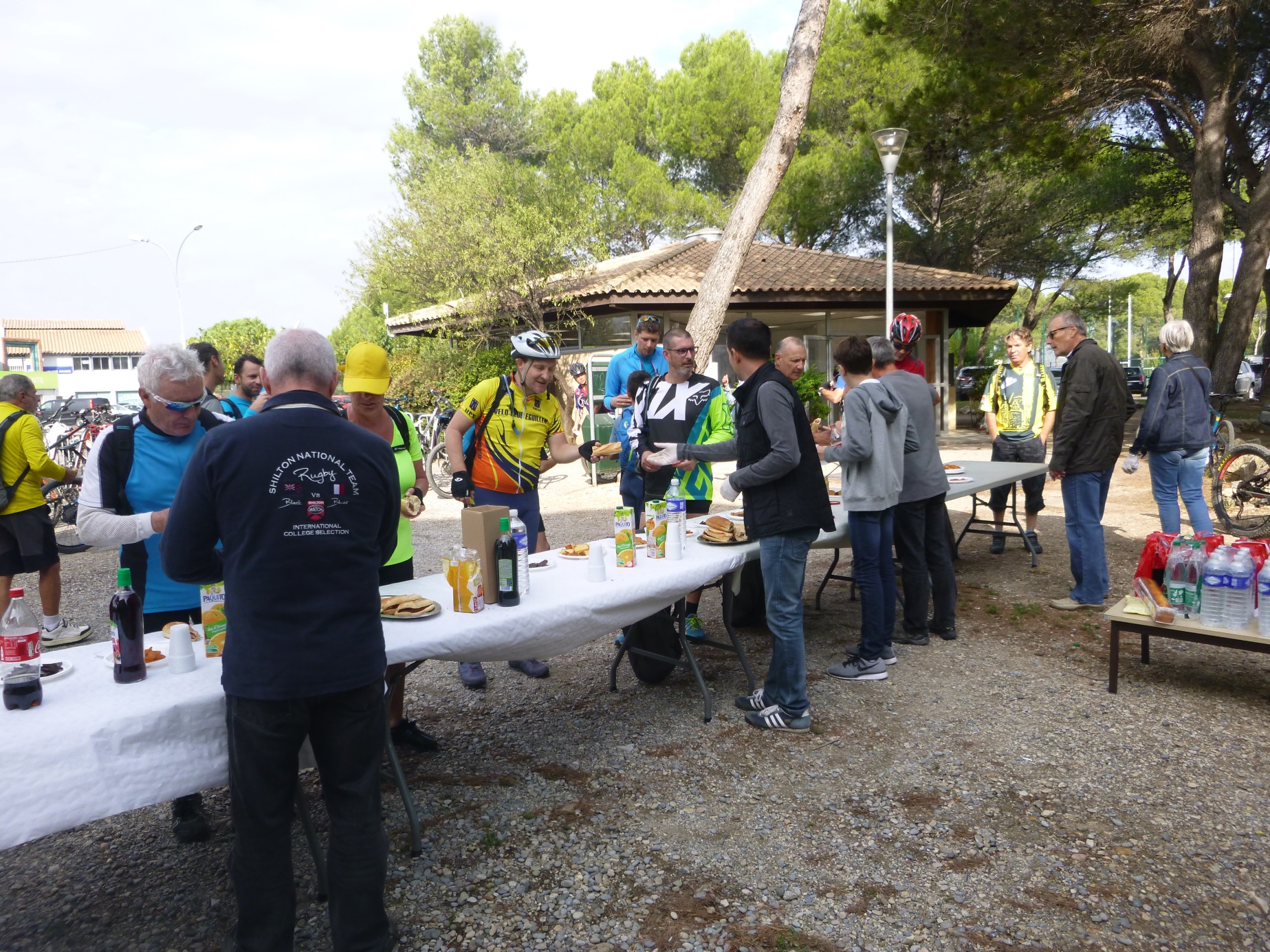 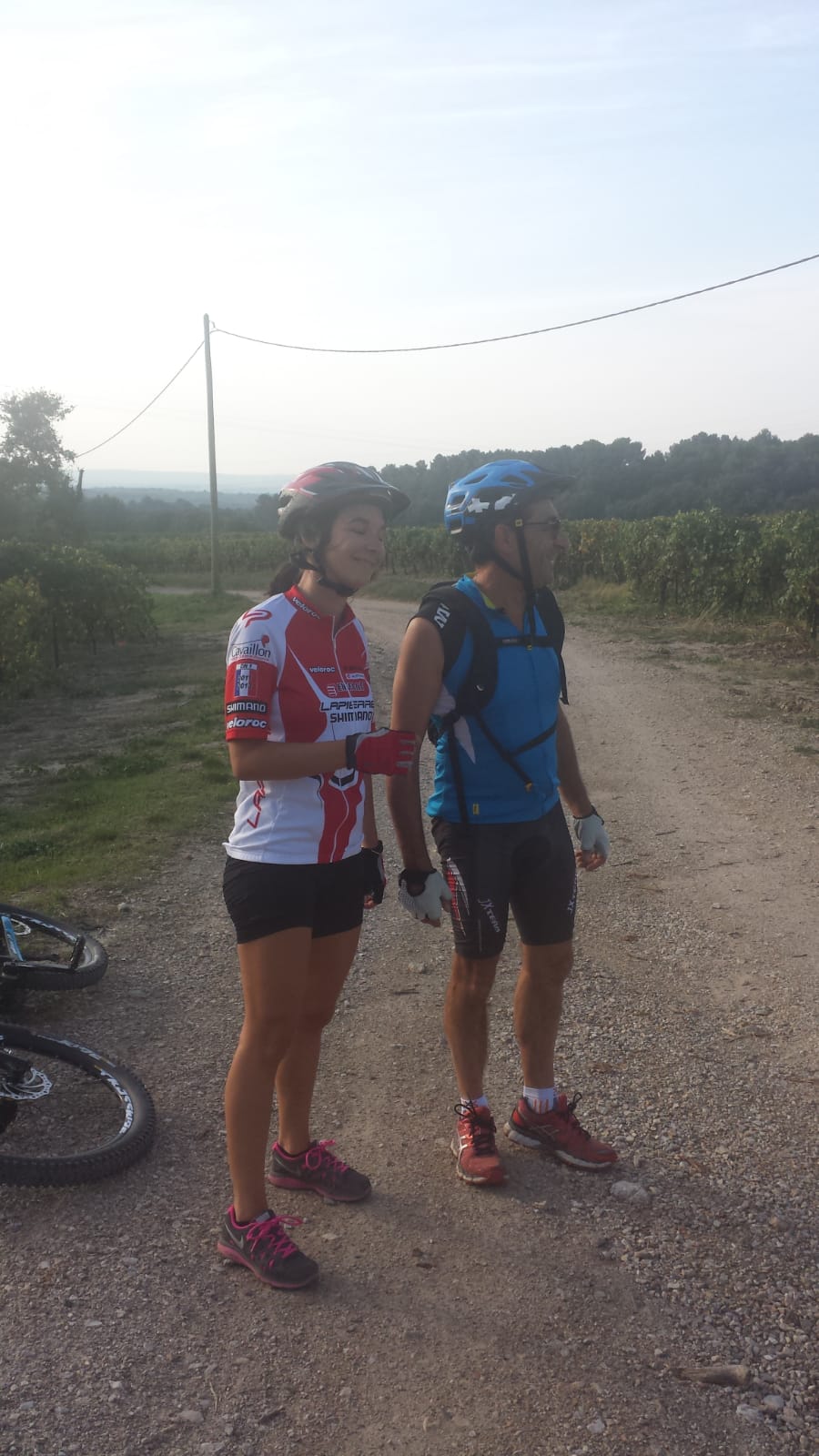 L’arrivée
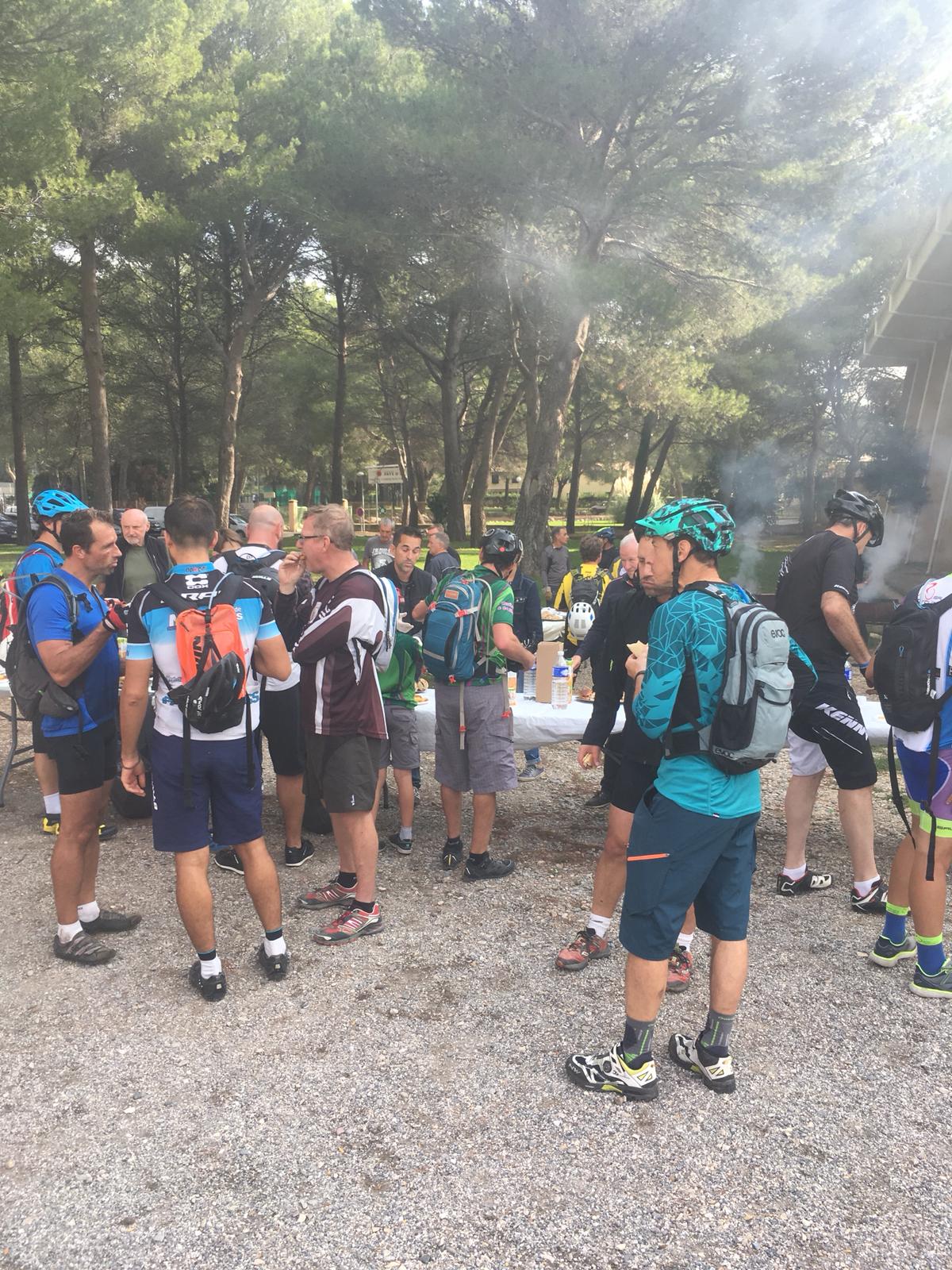 Les grillades des chefs-Antoine-Pascal
La remise des Prix
Et une fin dans la joie et la bonne humeur
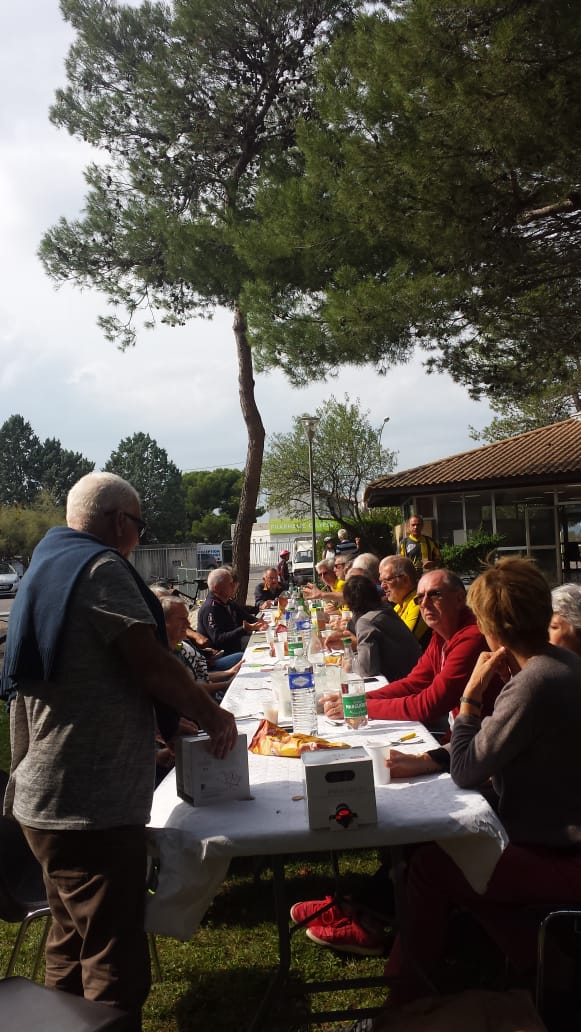 Le plus dur : le débalisage
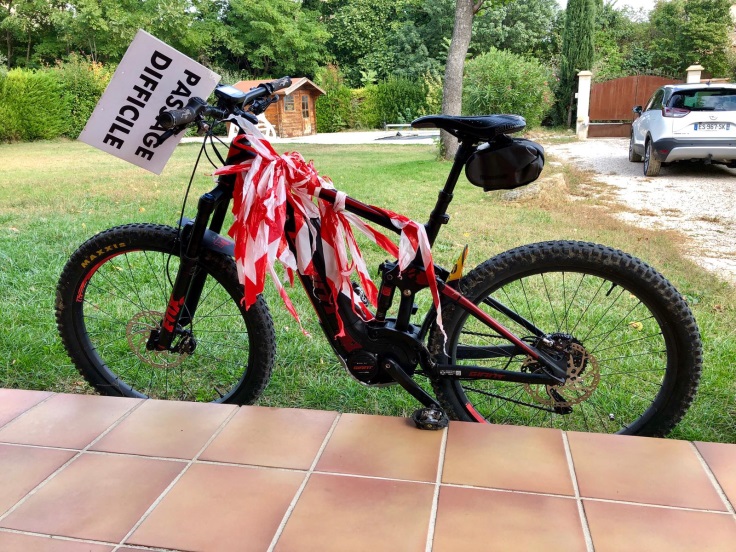 La Lambescaine 2018-16ème édition
Un gros travail d’organisation
Une bonne participation des adhérents
Un travail d’équipe : tracés, balisage, ravitaillements, inscriptions, sécurité, publicité accueil, guidage, vérification
Une aide de la Mairie, du Conseil Départemental,du Crédit Agricole
302participants très heureux de leur journée

Et Pour le CCL une grosse satisfaction morale mais aussi financière
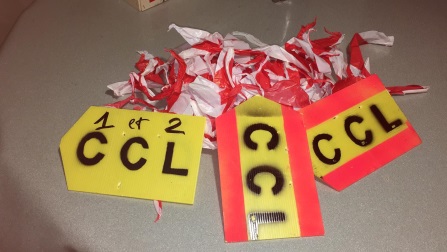